Прямоугольники 
вокруг 
нас
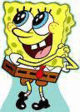 Сколько надо закупить краски 
для реставрации поверхности стола?
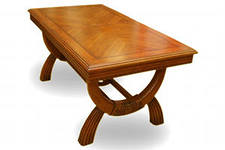 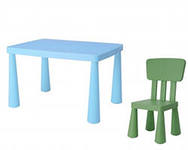 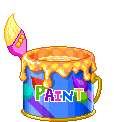 Сколько потребуется стекла для застекления
окна (двери)?
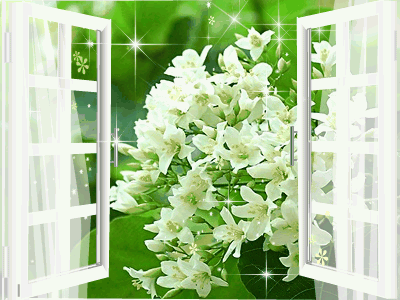 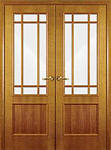 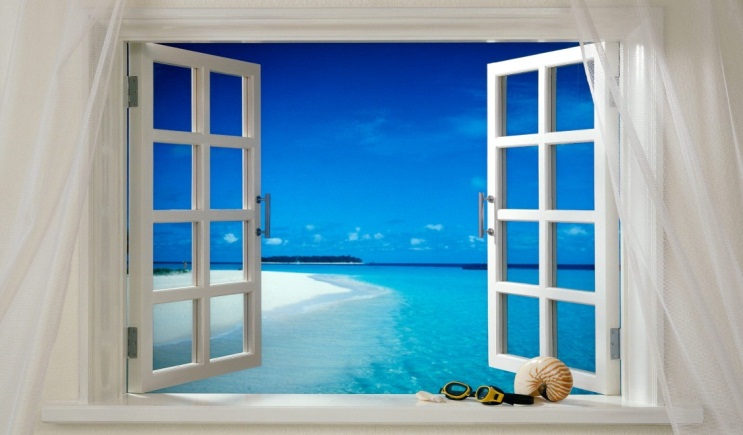 Сколько стройматериалов
необходимо для оформления фасада дома?
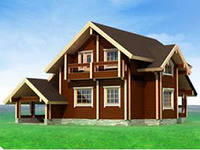 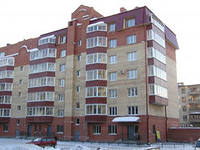 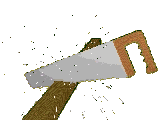 Сколько 
самоклеющейся 
бумаги 
надо для 
затемнения 
окна?
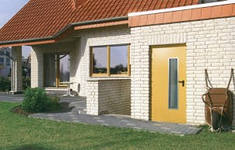 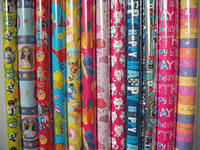 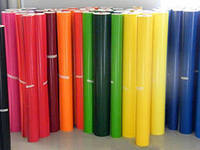 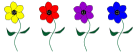 Сколько 
необходимо
привести
земли для 
создания клумбы?
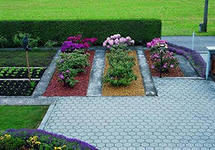 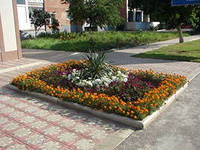 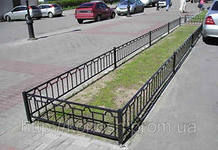 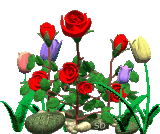 Реальные ситуации
Математическая модель
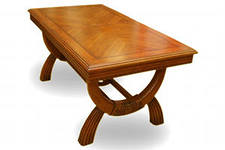 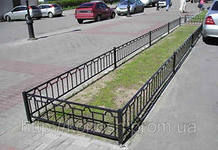 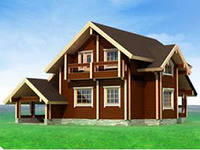 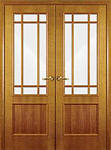 S = а∙в
в
а
Стороны прямоугольника выражены
Десятичными  
 дробями
Натуральными 
числами
1,3м
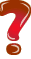 3м
S=15м2
5,4м
5м
Вы знаете:
формулу нахождения площади прямоугольника
правило умножения обыкновенных дробей
представление обыкновенной дроби в виде 
     десятичной
Как вычислить площадь прямоугольника, 
если его измерения 
выражены десятичными дробями ?
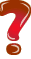 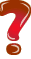 5,4 ∙ 1,3 = …
Умножение 
десятичных
 дробей
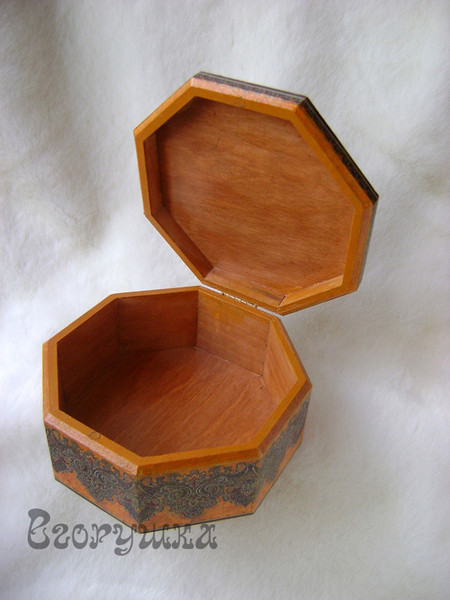 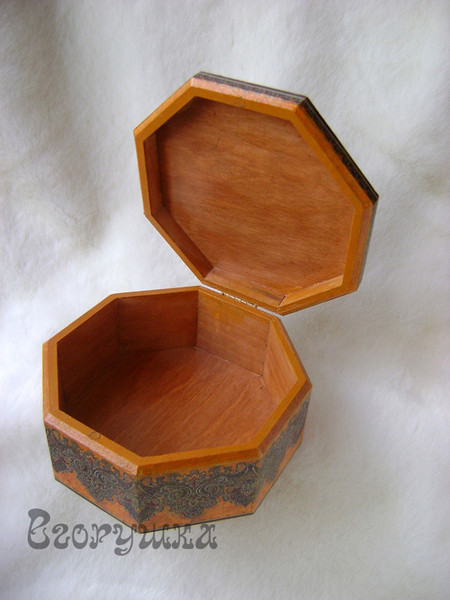 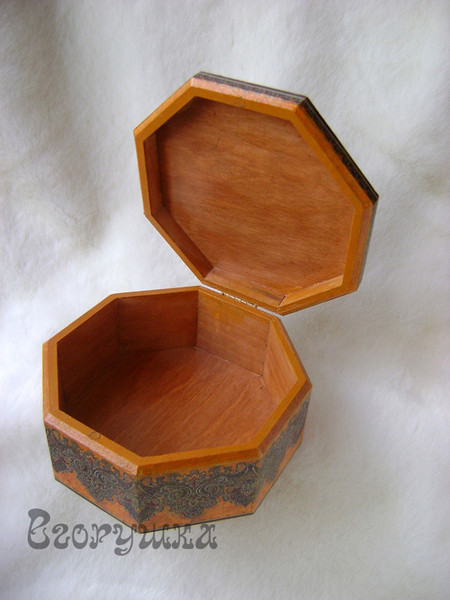 ,
,
,
,
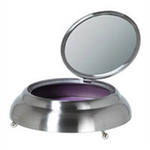 ,
Сегодня на уроке!
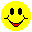 ,
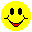 ,
, ,
      ,
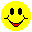 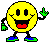 ,
,
,
,
,
5
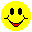 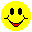 +
1, 3
0  1  5
+
0  0  5
,
6  5
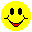 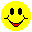 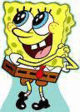 Ответ: 0 , 065
2,6
+
1,5
1 3
+
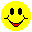 отбросить 
ноль после 
запятой
2 6
9
3 ,
7
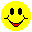 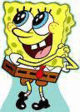 Ответ:3,9
0,0 3 5
+
1,4
0 1 4 0
+
отбросить 
ноль после 
запятой
0 0 3 5
,    4 9
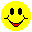 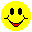 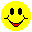 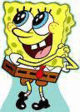 Ответ: 0,049
6
1, 2
0, 5  =
0 ,
●
Ответ: 0,6
отбросить 
ноль после 
запятой
12 ∙ 5 = 60 
(вспомогательное действие)
дописать 
ноль перед 
запятой
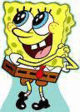 1,2 ∙ 0,5 = 0,6
0
Правило умножения десятичных дробей.
выполнить умножение, не обращая внимания 
на запятые (устно или столбиком)
отделить запятой столько цифр справа налево, сколько  
     их стоит после запятой в    обоих множителях вместе
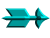 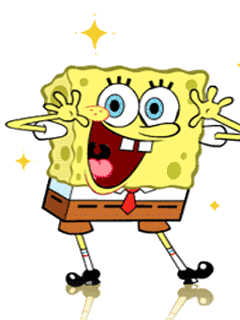 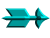 работа с нулями
(если необходимо)
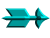 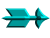 ,
дописать  нули 
перед запятой
убрать нули 
после запятой
Весенняя задача.
Сколько надо привести земли 
для создания клумбы 
длиной 5,4м и шириной 1,3м, 
если на один квадратный метр
необходимо 150,2кг земли?
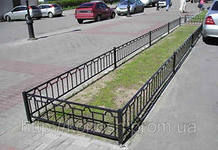 5,4м
1,3м
S=1,3 ∙ 5,4
Летняя задача
После ремонта осталось
2,3 м2  самоклеющейся 
бумаги.  Хватит  ли 
этого  кусочка  для 
затемнения окошек, 
если размеры стекла
0,73м и 1,21м ?
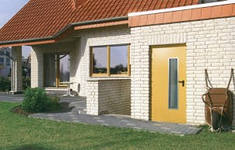 0,73м
S = 1,21 ∙ 0,73
1,21м
«Математические близнецы»
Умножение 
 десятичной дроби на
 0,1
Деление 
десятичной дроби  на 
10
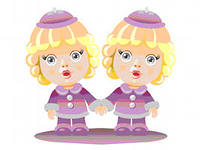 24,3 : 10 =2,43
24,3 ∙ 0,1 =2,43
а : 10 = а ∙ 0,1
«Математические близнецы»
Умножение 
 десятичной дроби на
  0,01
Деление 
десятичной дроби  на 
100
24,3 : 100 = 0,243
24,3 ∙ 0,01= 0,243
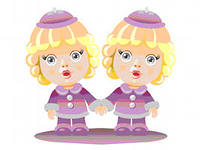 а : 100 = а ∙ 0,01
«Математические близнецы»
Умножение 
 десятичной дроби на
0,001
Деление 
десятичной дроби  на 
1000
24,3 ∙ 0,001=0,0243
24,3 : 1000=0,0243
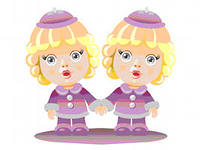 а : 1000 = а ∙ 0,001
«Математические близнецы»
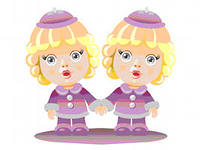 Разделить    число   на    10;   100;   1000 и т.д.  –  то же  самое, 
что умножить   его  на    0,1;  0,01;  0,001 и т. д
Для выполнения действия надо перенести запятую влево на столько позиций, сколько нулей после единицы.
а : 10 = а ∙ 0,1
а : 100 = а ∙ 0,01
а : 1000 = а ∙ 0,001
6,7 ∙ 0,1=
15 : 10=
6,7 : 10 =
15 ∙ 0,1=
10,5 ∙ 0,01 =
13,25 :1000 =
10,5: 100 =
13,25 ∙ 0,001 =
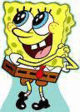 9 ∙ 0,1=
9 : 10 =
Итоги урока
Вывели правило умножения десятичных дробей

Научились применять правило 
      для решения заданий

Обобщили знания и познакомились с
    «математическими близнецами»
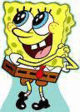 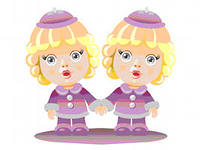 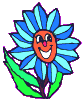 Успехов 
в изучении 
темы!
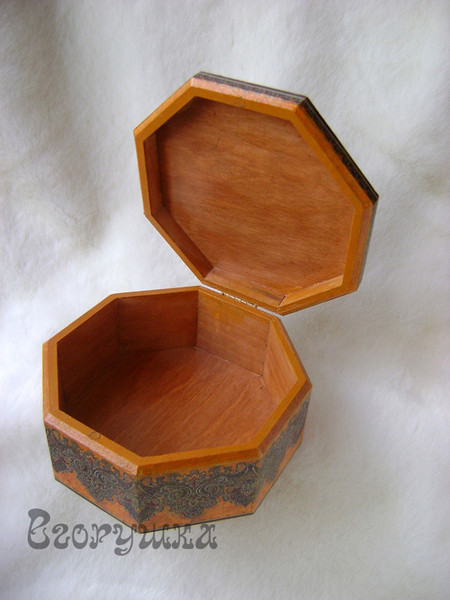 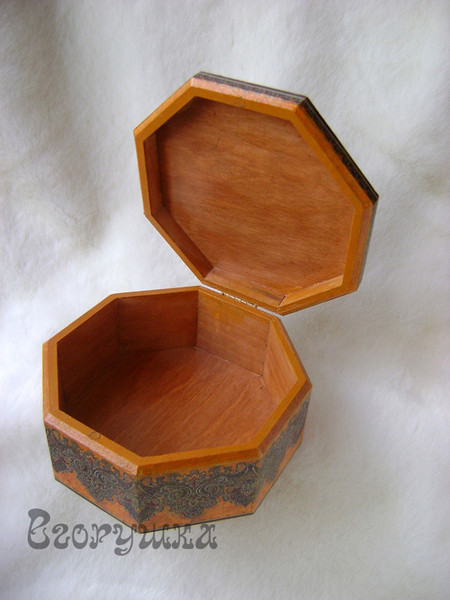 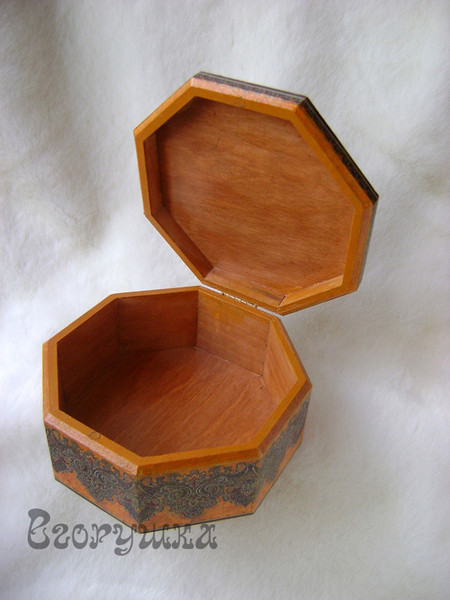 ,
,
,
,
,
,
,
1,3 ∙ 15,4
Считайте
 внимательно!
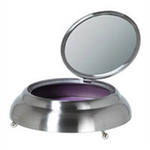 ,
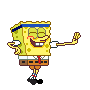 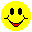 ,
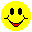 ,
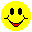 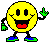 ,
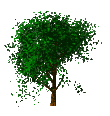 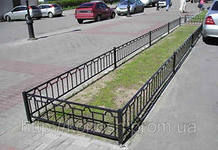 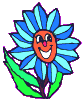 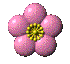 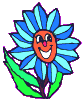 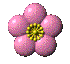 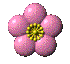 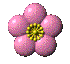 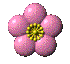 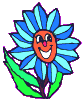 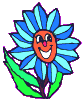 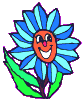 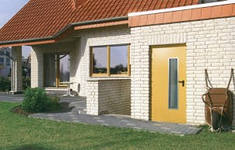